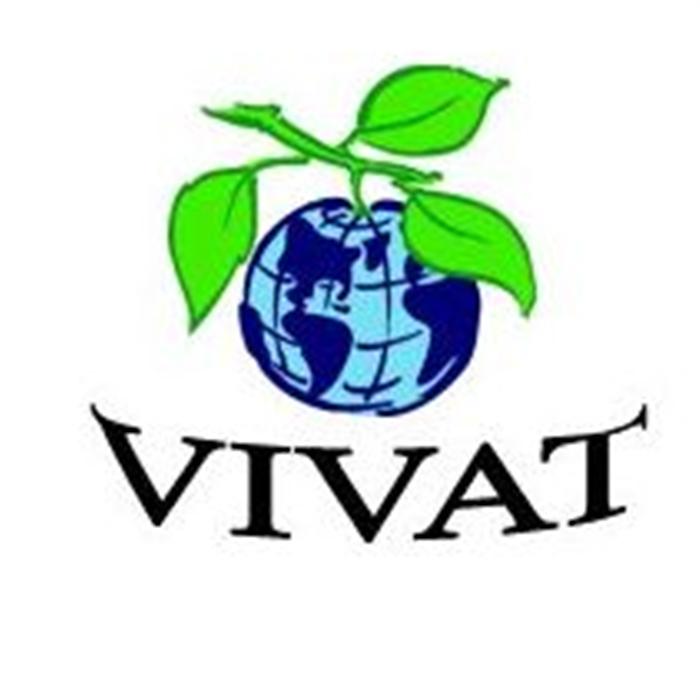 Проектная деятельность как средство формирования экологической компетентности обучающихся
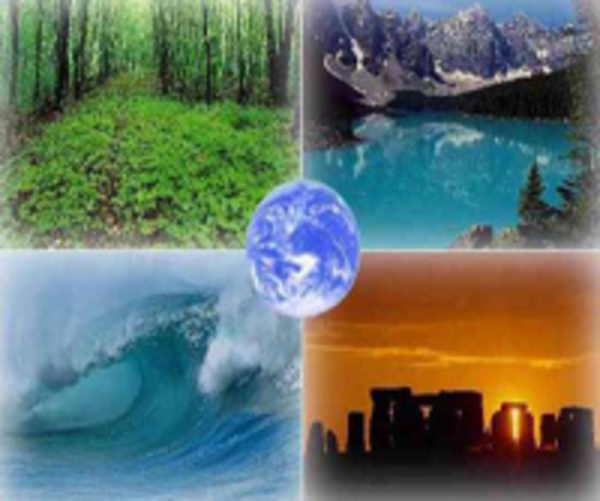 Учитель географии
Мусская Т.М.
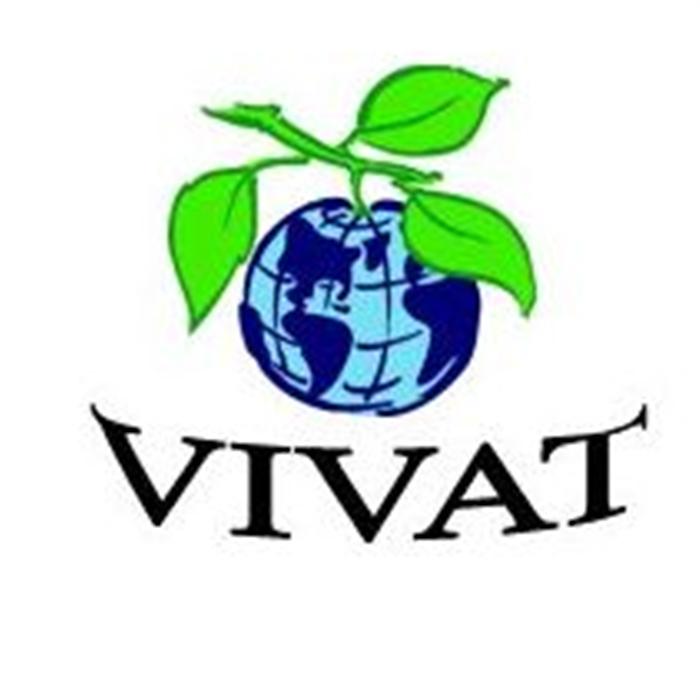 Содержание
Сущность экологической компетентности.
Содержание и структура экологической компетентности. 
Модель формирования экологической компетентности школьников.
Специфика метода экологических проектов как средства формирования и развития экологической компетентности обучающихся.
Сущность экологической компетентности
Разработка проблемы экологического образования рядом наук:
экология (К. К.Рихтер), 
психология (А. М. Адаменко, С.Д. Дерябо), 
философия (Н. Н Моисеев, А.Д.Урсул), 
педагогика (А.И. Новик-Качан, И.А. Зимняя).
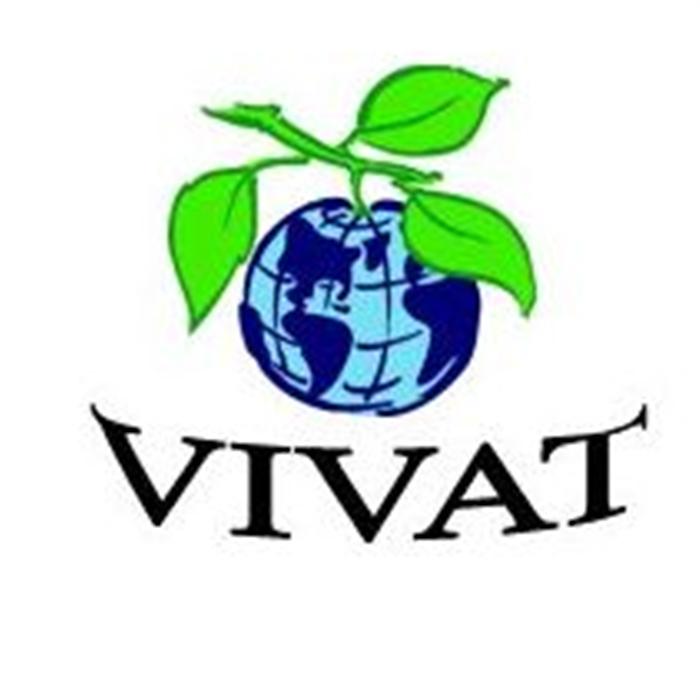 Формирование нового типа мышления
Ресурсосберегающие технологии
Формирование нормативно-правовой базы
Преодоление экологического кризиса
Актуальная проблема экологического образования
Формирование мотивации  к  личному  участию  в  решении  экологических  проблем  с  целью  улучшения  качества  окружающей среды.
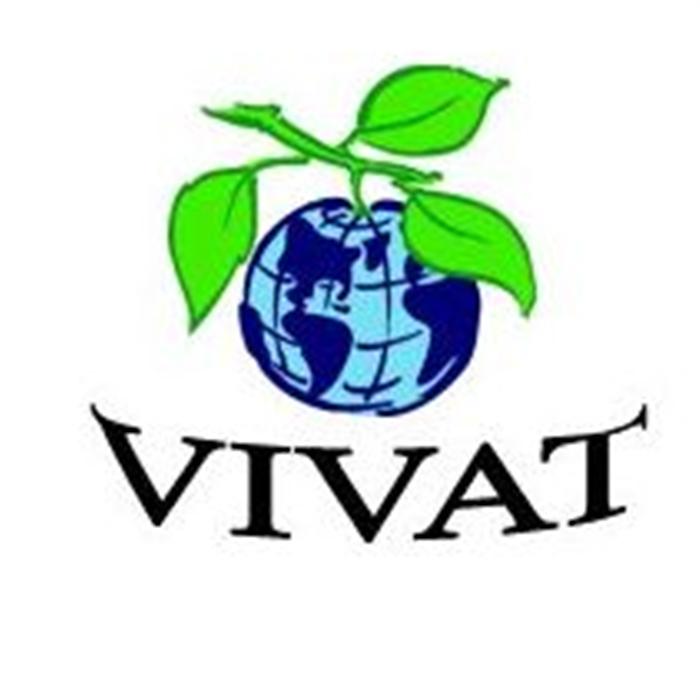 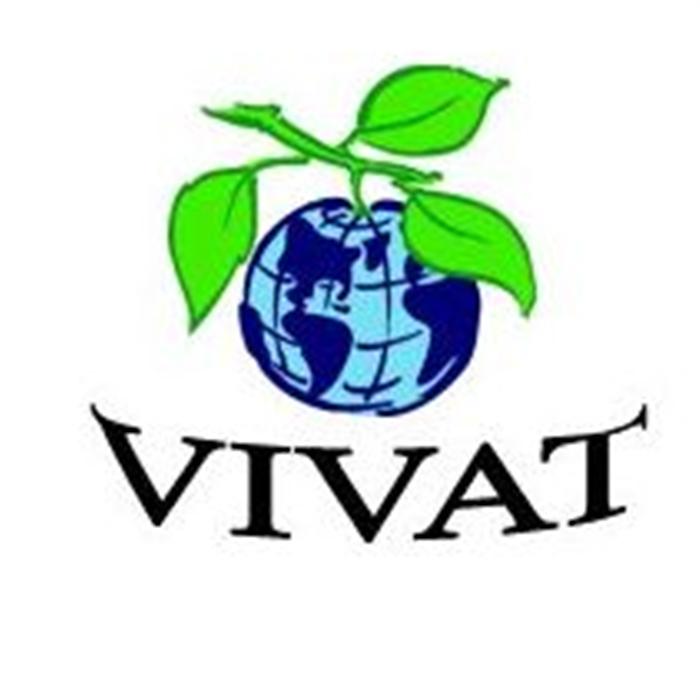 Компетентностный  подход
результативно-целевая  основа  образования;
формирование  результатов  как  признаков готовности выпускника продемонстрировать соответствующие компетенции (Д.С. Ермаков);
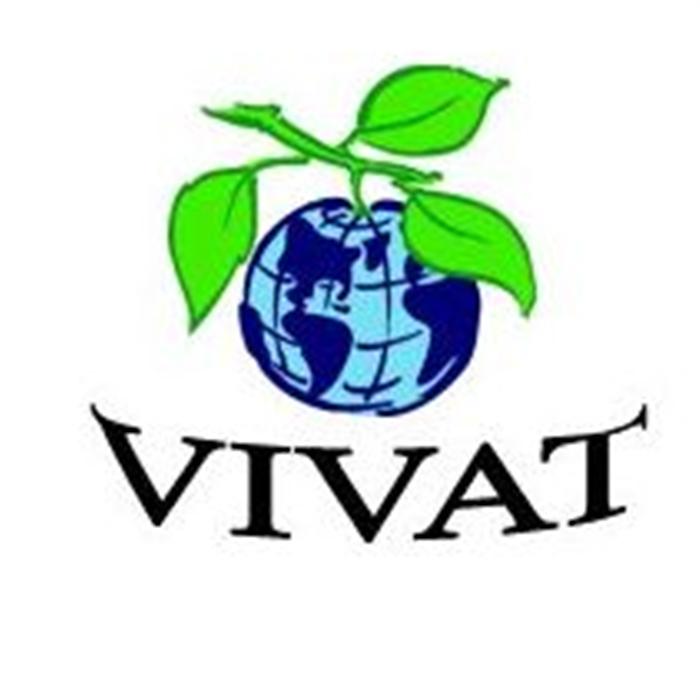 Соотношение понятий «компетенция» и «компетентность»
«Краткий словарь иностранных слов» (М., 1952)
компетенция
компетентность
круг полномочий какого-либо органа или должностного лица;
круг вопросов, в которых данное лицо обладает полномочиями, опытом
обладание компетенцией;
обладание знаниями, позволяющими судить о чем-либо
Словарь русского языка С.И. Ожегова
«компетентный»:
1) знающий, осведомлённый, авторитетный в какой-нибудь области 
2) обладающий компетенцией
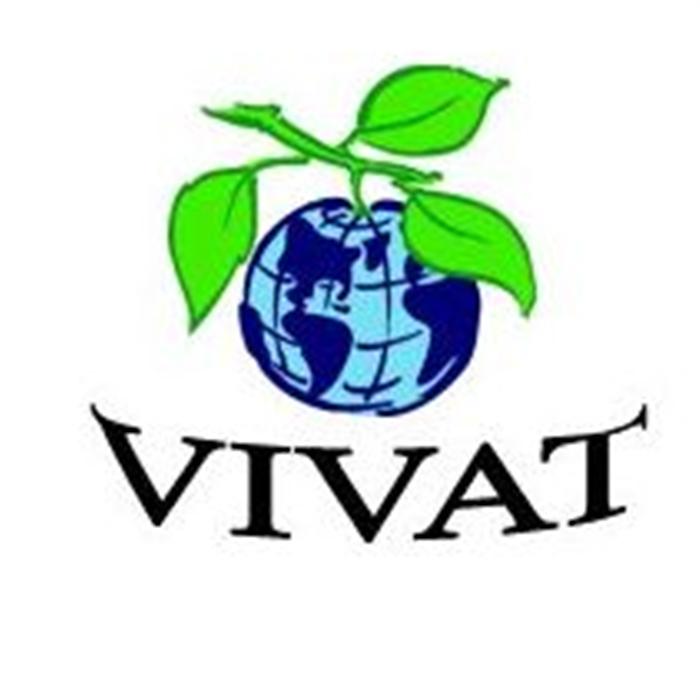 «Краткий словарь иностранных слов» (М., 1952)
компетенция (от латинского competentia - принадлежность по праву):
компетентность:
обладание компетенцией;
обладание знаниями, позволяющими судить о чем-либо.
А. В.  Хуторской
Компетенция  характеризует  круг вопросов,  в  которых  субъект  осведомлен,  то есть сферу деятельности. 
Компетентность – качество  личности,  определяющее  успешность  выполнения  того  или  иного вида  деятельности.
Челышкова М.Б.
Компетентность понимается как некая характеристика нового качества подготовленности – того, что позволяет использовать полученные знания и умения в нестандартной ситуации на междисциплинарном уровне, и самое главное, добиваться на основании полученных знаний дальнейших успехов.
Д.С. Ермаков
экологическую компетентность можно определить как осмысленную способность, потенциал и опыт личности в осуществлении сложных экологосообразных видов действий
экологическую  компетенцию, соответственно, – как соответствующее нормативное требование к содержанию данной способности, потенциала, опыта
Социально-значимые мотивы
Однако,  как  для  традиционного  экологического  образования,  так  и для  компетентностной  его модели формирование  знаний  –  не  самоцель
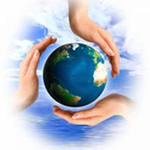 Экологическое мышление
Применительно  к  содержанию  экологической  компетентности  учащихся, экологическое мышление можно определить как процесс теоретического  анализа  и  оценки  экологических  ситуаций,  выявления  проблем, отыскания способов практического решения этих проблем, включая рефлексию  деятельности
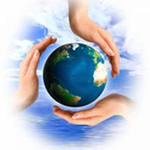 адекватное  отражение  пространственно-временных отношений,  существующих  в  природе,  обществе  и  во  взаимодействии между ними
Практичекски-деятельностный компонент
исследование  ситуации,  выявление  экологических  проблем,  анализ  их причин и возможных последствий; 
владение способами решения проблем, принятия решений; 
диагностика состояния социо-эколого-экономических систем; 
моделирование  природно-антропогенных  систем,  экологических связей, процессов;
проектирование, планирование, прогнозирование и оценка результатов деятельности (в том числе собственных поступков);  
анализ, адекватная оценка собственных действий с учетом требований экологического императива.
Эмоциональное  переживание  экологических  проблем  приводит  к  формированию  активной позиции.
«Экологическая совесть»  заставляет  человека  самостоятельно  формулировать  для  себя нравственные  обязательства,  требовать  от  себя их  выполнения, производить самооценку совершаемых поступков.
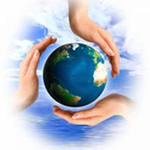 Ценностно-смысловой  компонент
Ценностно-смысловой компонент реализуется в виде позиции личности устойчивой  системы  отношений,  проявляемой  в  поведении,  поступках  и  отстаиваемой учащимся в различных ситуациях, то есть в единстве субъективного и объективного.
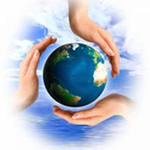 Уровни экологической компетентности
1)  неосознанная  некомпетентность;  
2)  осознанная  некомпетентность;  
3)  осознанная  компетентность; 
4) неосознанная компетентность
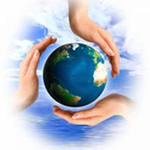 Неосознанная  некомпетентность
Человек не осознает, что его действия не  являются  экологически  целесообразными,  не  соответствуют  требованиям экологического императива. Экологическая деятельность не значима, не представлена в сознании.
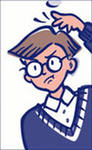 Осознанная компетентность
Человек  еще  неуверенно  реализует  освоенную  экологическую  деятельность,  но  понимает,  что  необходимо  делать,  может  поэтапно  выявить проанализировать и решить проблему, продумывая каждое действие.
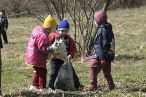 Неосознанная  компетентность
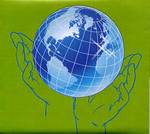 Характеризуется  автоматическим,  неосознаваемым  выполнением  экологосообразной  деятельности. На  этом  уровне происходит  сосредоточение на  самой проблеме, а не на способах ее решения.
В  технологии формирования  экологической  компетентности  можно  выделить  пять  основных компонентов
целевой
содержательный
процессуальный
организационный
диагностический
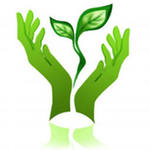 Содержательный компонент
представления об основных компонентах окружающей среды (социальном, экономическом и экологическом) и их взаимосвязи;  
подходы к познанию окружающего мира как сложной динамической системы, моделирование и прогнозирование, сценарии будущего; 
противоречия в системе «человек – природа – общество» как источник экологических проблем; 
решение экологических проблем как средство  преодоления  данных  противоречий.
Содержательный компонент
ситуативность проблем и решений;  
этапы решения проблемы: обзор ситуации, причинно-следственный анализ (выявление, постановка проблемы), принятие решения (поиск и выбор решения), план реализации решения (выполнение решения, оценка результата); 
структура решения: альтернативы, предпочтения, критерии выбора; 
классификация  решений; 
процесс принятия решения.
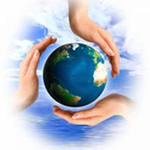 Педагогические технологии формирования экологической компетентности
метод кейс-стади (англ. case study) или ситуационного анализа (метод случаев, ситуаицонный метод); 
дискуссии, обсуждение в парах и группах;
методы  стимулирования  творческой  активности (мозговой штурм, дерево решений);
учебные  конференции;
  ролевые  игры
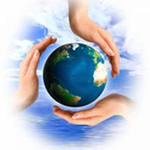 Экологическая деятельность
Базовой для определения экологической компетентности в системе понятий экологической психологии и педагогики является категория  экологической  деятельность.
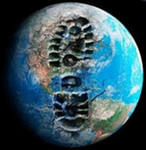 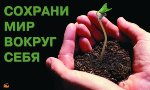 Экологическая деятельность
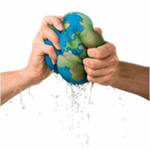 В  процессе  формирования  экологической  компетентности важно создать условия для становления субъектного опыта эмоционально-ценностного  и  практически-деятельностного  отношения  к  окружающей среде.
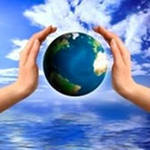 В широком смысле
Экологическая  деятельность  - интегративное  понятие  для  обозначения  специфических  экологических аспектов различных видов деятельности, тем или иным образом направленных на оптимизацию общества и природы.
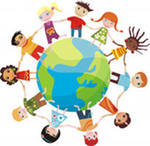 с философской точки зрения
Экологическая деятельность - компонент  социальной деятельности,  выражающий  аспект  отношения  общества  к  природе, включающий все взаимодействия субъекта этой деятельности с её объектом, т. е. экосредой (которые будем называть экологическими взаимодействиями), приводящие к  определённым экологическим последствиям, результатам (позитивным или негативным)
Формирование экологической компетентности предполагает не только освоение отдельных ее элементов, но овладение комплексной процедурой социально и личностно значимой экологической деятельности.
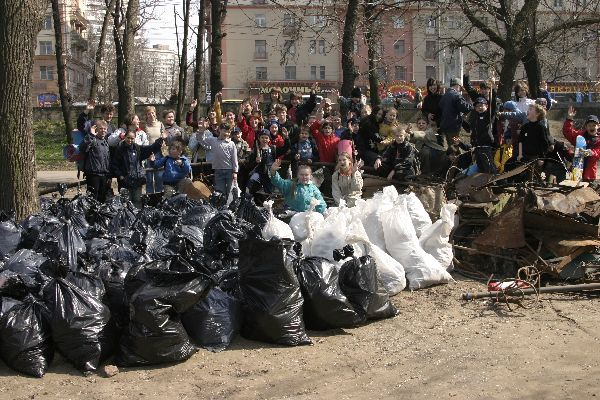 Технология проектирования
С методической  точки  зрения  в  качестве  адекватного  инструмента  выступает разработка и реализация учащимися учебных проектов, направленных на улучшение  состояния  окружающей  среды  в  процессе  выявления,  изучения, решения и предупреждения экологических проблем.
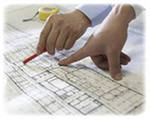 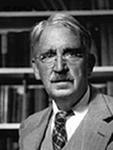 Метод проектов возник еще в начале 20 столетия в США. Его называли также методом проблем и связывался он с идеями гуманистического направления в философии и образовании, разработанными американским философом и педагогом Дж.Дьюи, а также его учеником В.Х.Килпатриком.
Дьюи  Джон (20.10.1859 — 1.6.1952)
Специфика метода проектов
Дж.Дьюи предлагал строить обучение на активной основе, через целесообразную деятельность ученика. Чрезвычайно важно показать детям их личную заинтересованность в приобретаемых знаниях, которые могут и должны пригодиться им в жизни. Для этого необходима проблема, взятая из реальной жизни, знакомая и значимая для ребенка, для решения которой ему необходимо приложить полученные знания, новые знания, которые еще предстоит приобрести.
Суть метода проектов
Стимулирование интереса учащихся к определенным проблемам, предполагающим владение определенной суммой знаний и через проектную деятельность, предусматривающим решение этих проблем, умение практически применять полученные знания, развитие рефлекторного (или критического мышления.
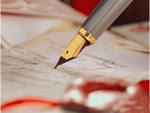 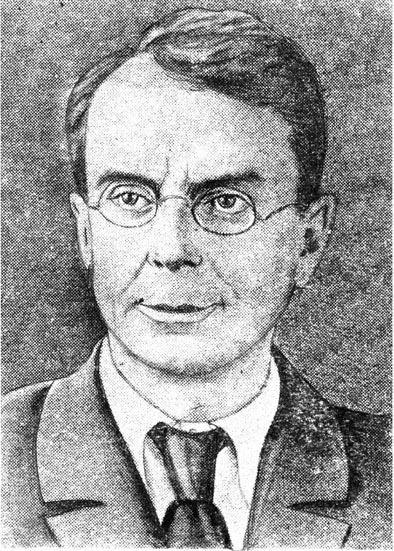 Под руководством русского педагога С.Т.Шацкого в 1905 году была организована небольшая группа сотрудников, пытавшаяся активно использовать проектные методы в практике преподавания.
основной тезис современного понимания метода проектов
Все, что я познаю, я знаю, для чего это мне надо и где и как я могу эти знания применить
Типология проектов
Доминирующая в проекте деятельность: исследовательская, поисковая, творческая, ролевая, прикладная (практико-ориентированная), ознакомительно-ориентировочная, пр. (исследовательский проект, игровой, практико-ориентированный, творческий); 
Предметно-содержательная область: монопроект (в рамках одной области знания); межпредметный проект. 
Характер координации проекта: непосредственный (жесткий, гибкий), скрытый (неявный, имитирующий участника проекта, характерно для телекоммуникационных проектов). 
Характер контактов (среди участников одной школы, класса, города, региона, страны, разных стран мира). 
Количество участников проекта. 
Продолжительность проекта.
Изменение роли учителя
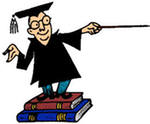 носитель готовых знаний
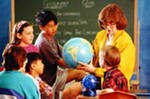 организатор познавательной, исследовательской деятельности
Основу проектного обучения составляет деятельность
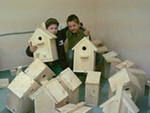 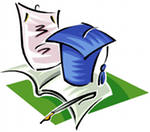 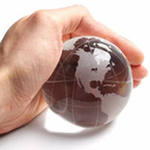 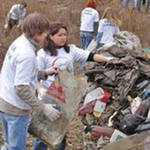 требования к использованию метода проектов в обучении
наличие значимой проблемы, требующей исследовательского, творческого поиска для решения; 
практическая, теоретическая, познавательная личностная и социальная значимость ожидаемых результатов; 
самостоятельная деятельность учащихся; 
структурирование,  этапность  проекта,  предусматривающая  определенную  последовательность  действий (определение  проблемы  и  вытекающих из нее задач;выдвижение цели и ожидаемых результатов; обсуждение  методов  решения  проблемы;  разработка  плана  действий;  подбор необходимых  ресурсов
Адекватность  метода  ПРОЕКТОВ для формирования экологической компетентности
развитие    когнитивной,  практически-деятельностной сфер личности  учащихся;
стимулирование мотивационной, аффективно-волевой и ценностно-смысловой сферы личности;
обладает  свойством  самомотивации, приносит удовлетворение  от  продуктов  собственного  труда,  стимулирует  интерес, вовлеченность  участников  в  работу,  осмысление  целей  деятельности, рефлексию полученных результатов
Вывод
Метод проектов позволяет соединить развитие экологической  направленности  личности школьника  с  опытом  экологической деятельности в качестве субъекта, то есть обеспечивает реализацию условий, необходимых  для  становления  экологической  компетентности  старшеклассников.
Благодарю за внимание!